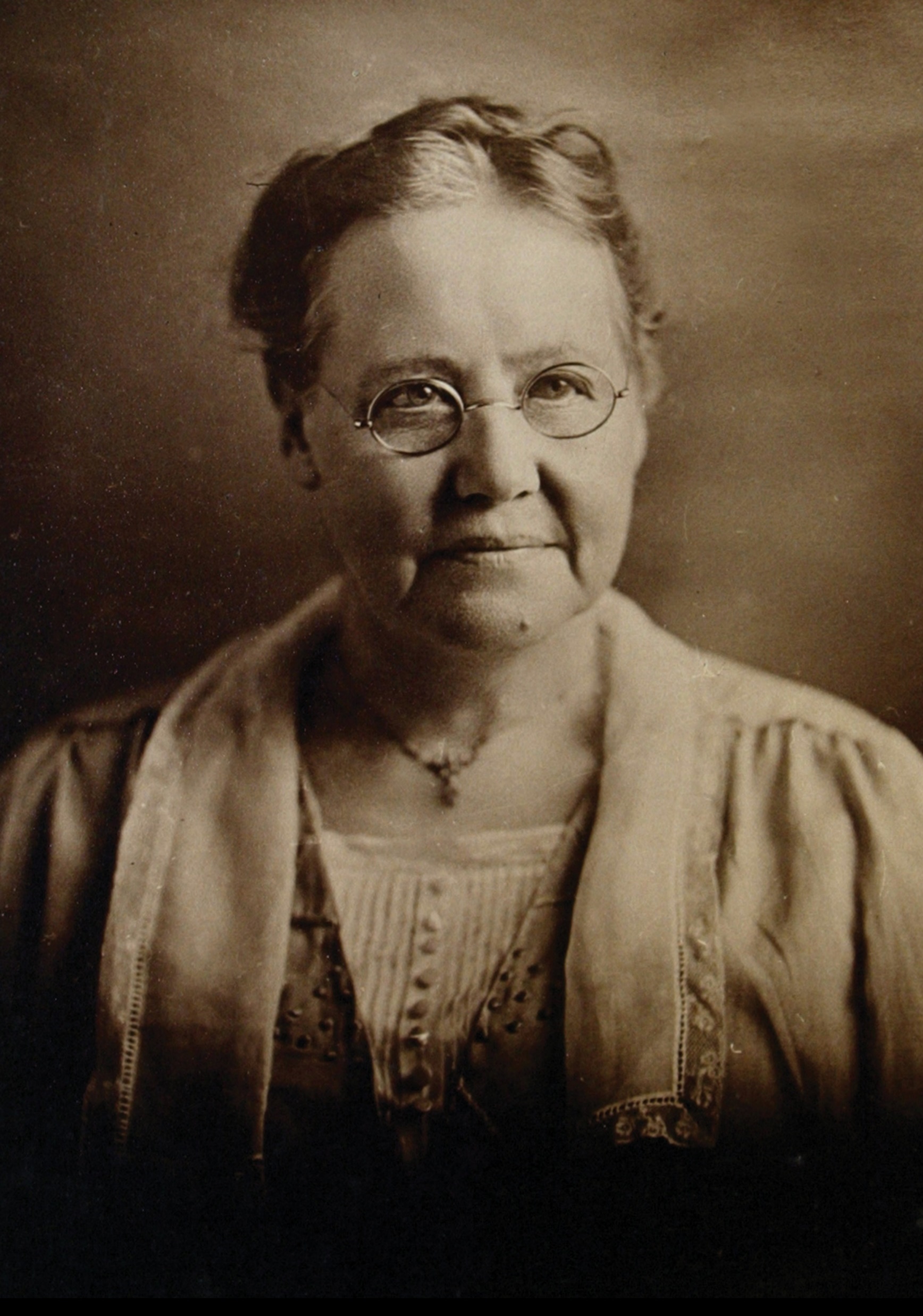 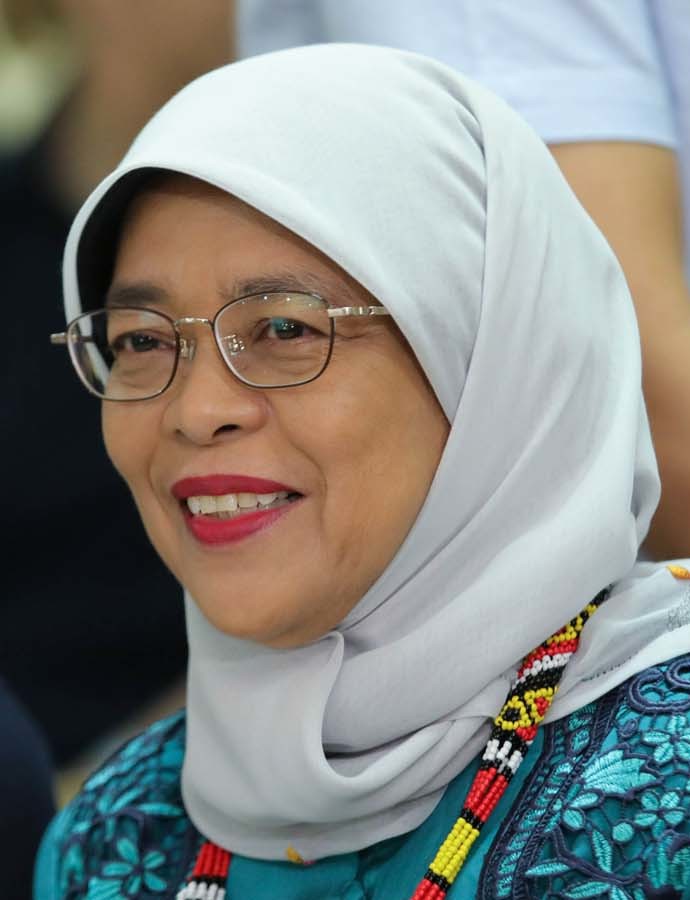 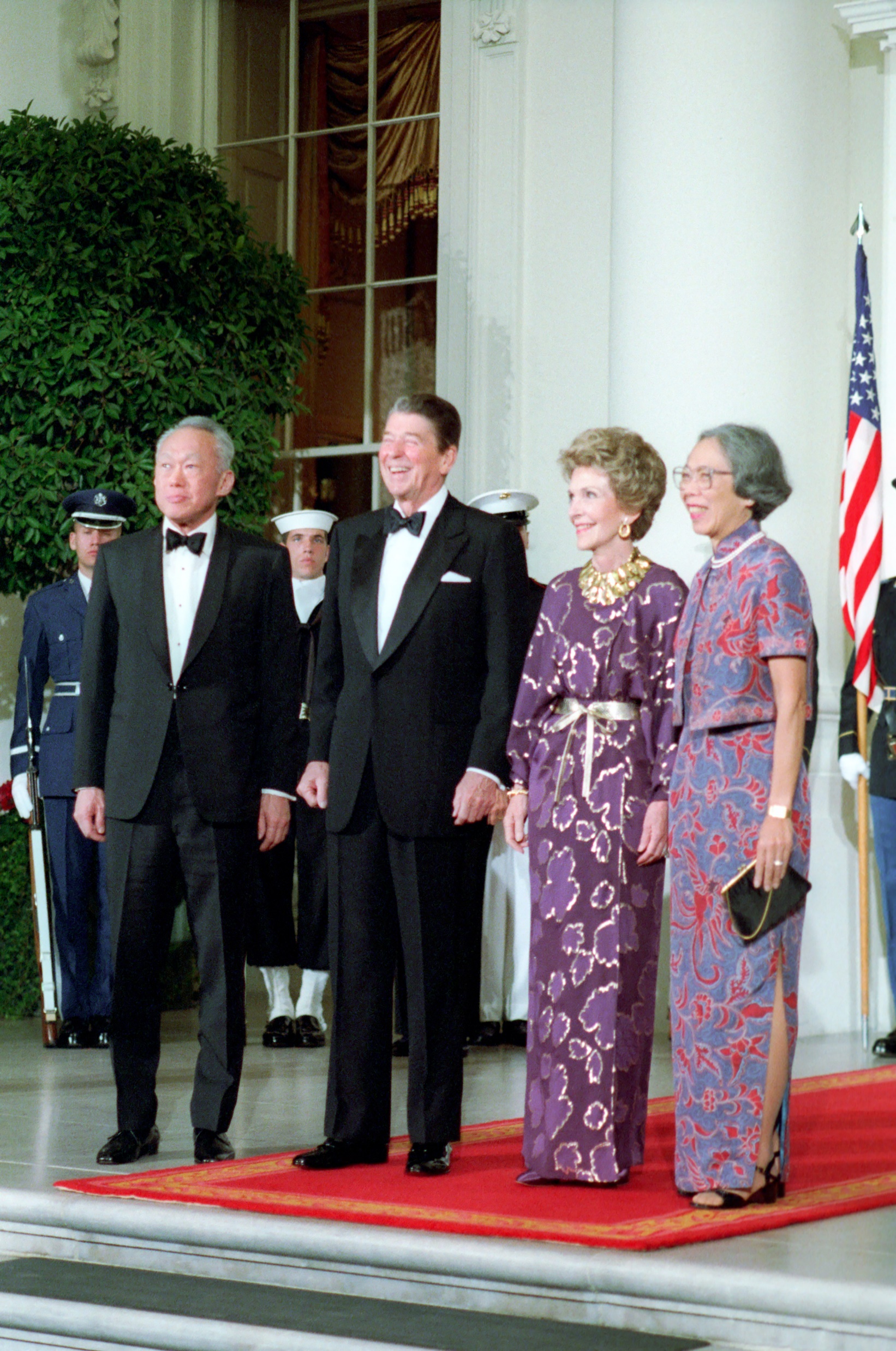 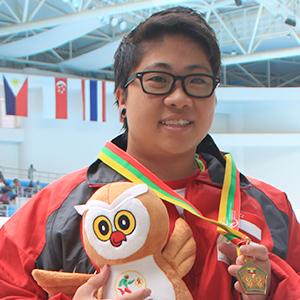 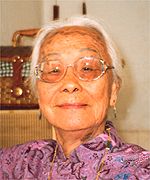 Sophia Blackmore
Elizabeth Choy
Halimah Yacob
Theresa Goh
Kwa Geok Choo
Women History Month
Amazing Women Pivotal to Singapore’s Growth
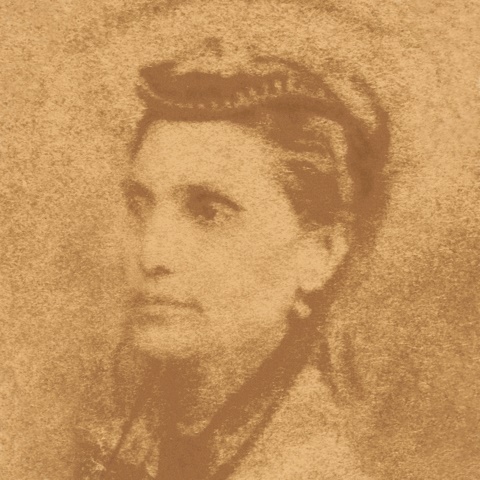 AGNES JOAQUIM
Her Life
Botanical Achievements
Image courtesy of Wikimedia Commons
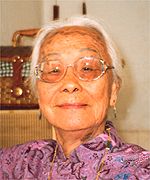 ELIZABETH CHOY
Pre-War
Japanese Occupation
Post-War
Image courtesy of Wikimedia Commons
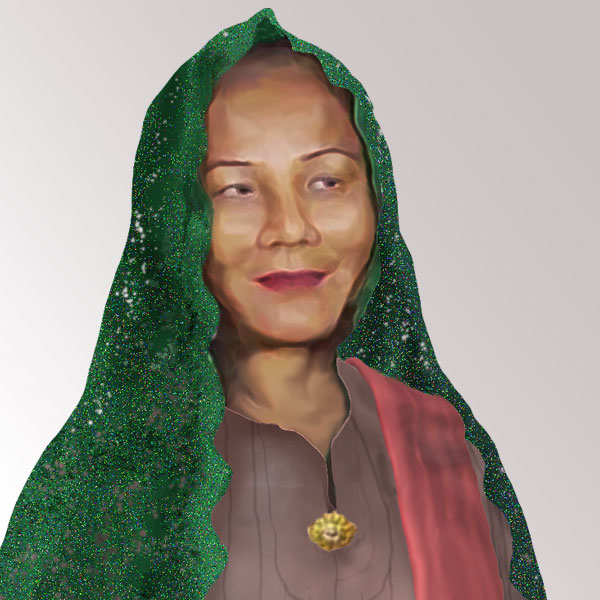 HAJJAH FATIMAH BINTE SULAIMAN
About Her
Masjid Hajjah Fatimah
Image courtesy of Singapore Women’s Hall of Fame
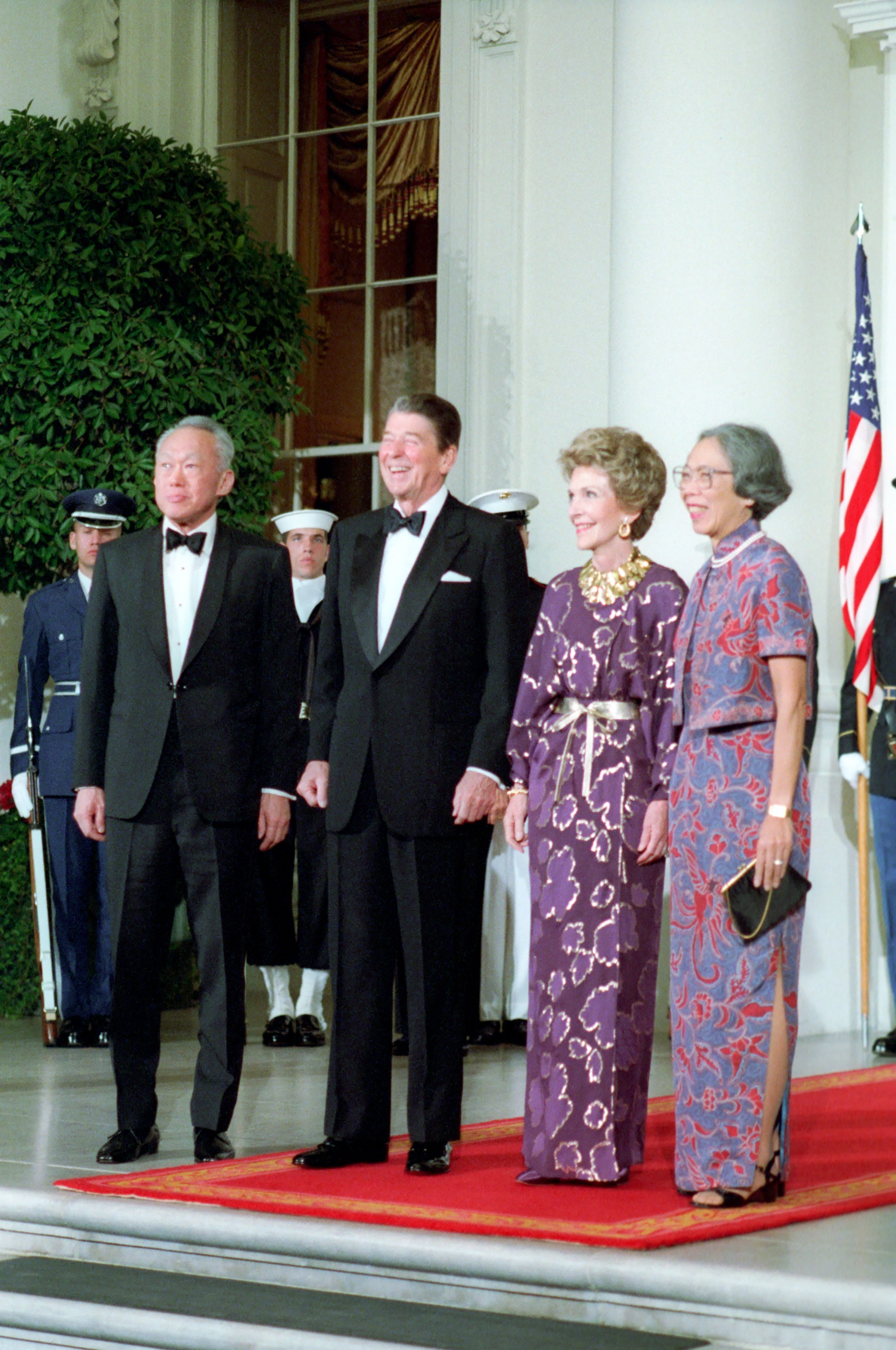 KWA GEOK CHOO
Education
Political Work
Women’s Rights
Image courtesy of Wikimedia Commons.
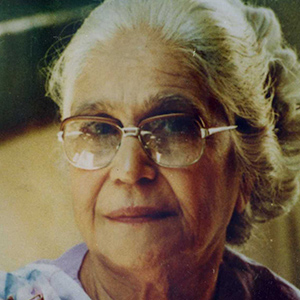 SHIRIN FOZDAR
India
Singapore
Thailand
Image courtesy of Singapore Women’s Hall of Fame
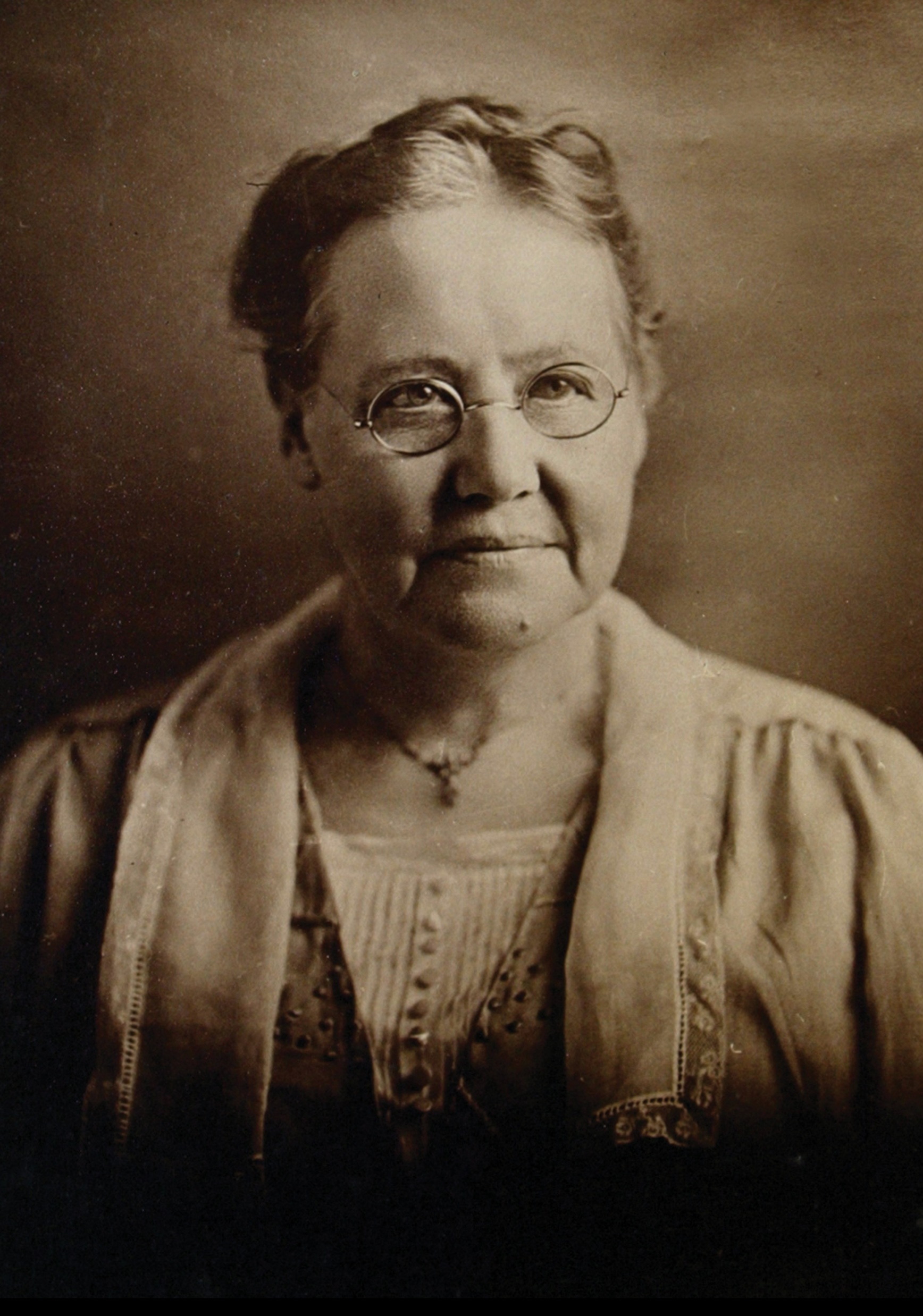 SOPHIA BLACKMORE
Educating Girls
Missionary Work
Image courtesy of Wikimedia Commons
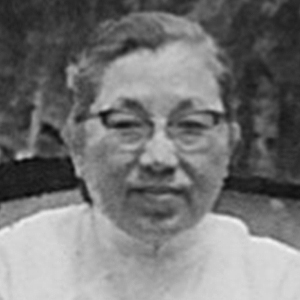 TAN CHENG HIONG
Women’s Rights
Personal Life
Image courtesy of Singapore Women’s Hall of Fame
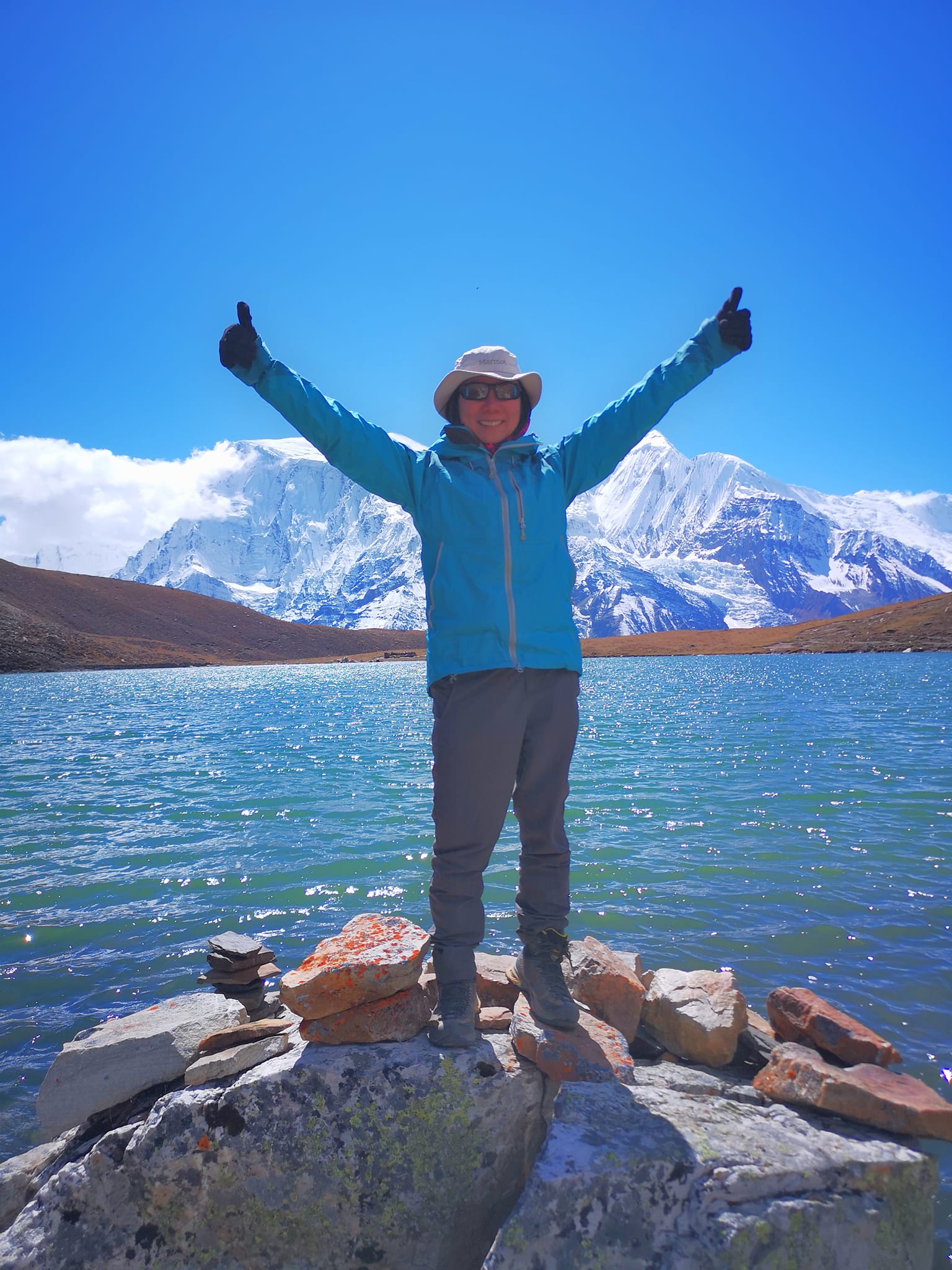 ESTHER TAN CHENG YIN
Naval Career
Adventure Racing
Image courtesy of Esther’s Facebook page
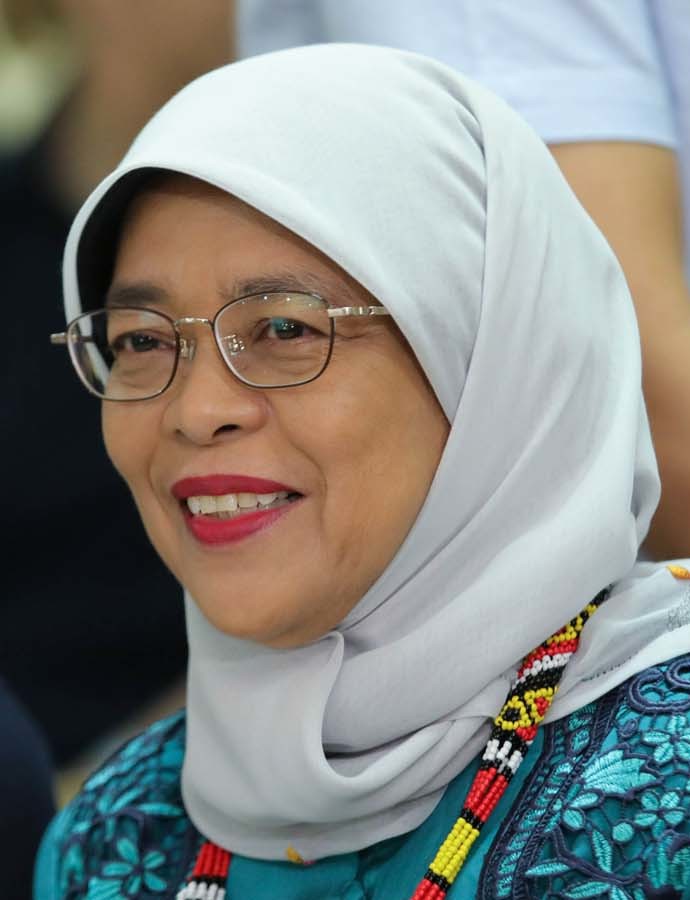 HALIMAH YACOB
Education
Childhood
Political Career and Presidency
Image courtesy of Wikimedia Commons
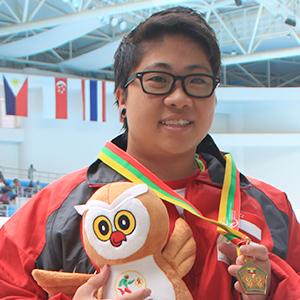 THERESA GOH
Swimming Career
Championing Inclusivity
Image courtesy of Singapore Women’s Hall of Fame